Chapter 8
Antibody Detection and 
Identification
Objectives (1 of 5)
Define atypical or unexpected antibodies, and explain how they are formed
Discuss the purpose of the antibody screen and how positive results contribute to the identification process
Compare and contrast the autocontrol and direct antiglobulin test (DAT)
Objectives (2 of 5)
Explain why patient information regarding transfusion or pregnancy history, age, race, and diagnosis helps in the process of antibody identification
Describe the reagent red blood cell (RBC) panel and antigram with regard to antigen configuration and ABO type
Define phase of reactions and its significance
Objectives (3 of 5)
Discuss how the reaction strength contributes to antibody resolution
Describe the process of ruling out antibodies on a panel
Explain the rule of three with regard to antibody identification
List methods that can be used when working with a multiple-frequency or high-frequency antibody or antibodies
Objectives (4 of 5)
Describe the properties of a high-titer, low-avidity antibody and techniques for identifying or avoiding reactivity
Explain the importance of a control when performing antibody neutralization
Discuss the use of and potential problems with the prewarming procedure
List methods of enhancing weak immunoglobulin G (IgG) antibodies
Objectives (5 of 5)
Explain the process of identifying the specificity of a cold autoantibody and techniques to avoid cold autoantibody reactivity
Describe the process and limitations of adsorption techniques as they apply to warm and cold autoantibodies
Define the elution procedure, and list the methods and purposes of this test
Antibody Detection
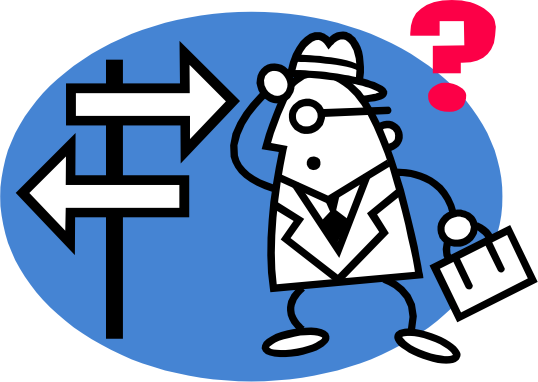 Antibody Screen (1 of 2)
The test used to detect antibodies is called an antibody screen
Antibody screens are used for
Patients needing a transfusion
Pregnant women
Patients who have had transfusion reactions
Blood and plasma donors
Antibody Screen (2 of 2)
Uses the patient’s plasma or serum against reagent RBCs to detect unexpected antibodies
Unexpected antibodies are found in addition to the expected anti-A  or anti-B antibodies
Unexpected antibodies are a result of RBC stimulation (transfusion, hemolytic disease of the fetus and newborn [HDFN])
Unexpected antibodies may be
Clinically significant (IgG) 
Not clinically significant (immunoglobulin M [IgM])
Clinically Significant Antibodies
Usually IgG
React best at 37° C and during the antihuman globulin (AHG) phase (indirect antiglobulin test [IAT])
Clinically significant antibodies are associated with hemolytic transfusion reactions (HTRs) and HDFN
Performing an Antibody Screen
Patient’s plasma or serum is incubated with screening cells 
After incubation, an IAT is performed using AHG reagent
Want to detect any IgG antibodies
Screening Cells (1 of 2)
Screening cells are single or pooled donor group O cells; however, single-donor vials offer increased sensitivity
Group O cells are used so that anti-A and anti-B antibodies will not react
Screening cells come in sets of 2 or 3 vials each
Each vial (donor) has been phenotyped for each antigen
18 antigens are required on at least one of the vials: D, C, E, c, e, M, N, S, s, P1, Lea, Leb, K, k, Jka, Jkb, Fya, Fyb
Screening Cells (2 of 2)
Screening cells come with a sheet of paper called an antigram
An antigram (2 or 3 cells) will list the antigens present in each vial 
A reaction to one or more cells indicates the presence of an atypical antibody
Antigram
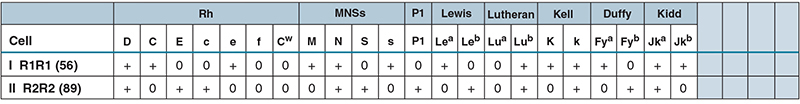 Autocontrol
Tests a patient’s serum with his or her own RBCs
Autocontrol is incubated with the antibody screen (or antibody panel)
If a laboratory technician uses an autocontrol with a screen and it is positive, the technician may run a DAT (patient cells plus AHG) to detect in vivo coating
The AC and DAT can help in determine if the antibodies are directed against the patient’s cells or transfused cells (allo- or autoantibody)
Potentiators (1 of 2)
Used in antibody detection and identification to enhance an antigen–antibody reaction
Saline (may only enhance if incubated for a long time)
Low-ionic-strength solution (LISS): common
Bovine serum albumin (BSA)
Polyethylene glycol (PEG)
Proteolytic enzymes (can destroy some antigens)
Potentiators (2 of 2)
Patient History
GET THE HISTORY!
Mixed RBC populations from a previous transfusion can remain for up to 3 months
Patient may have come from another hospital
Some diseases are associated with antibodies
Some antibodies occur at a higher frequency in some races
Learn about the diagnosis, age, and race of the patient
Antibody Identification
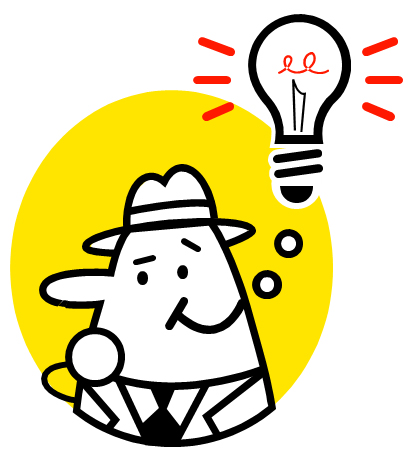 Initial Panel
An antibody panel is just an extended version of an antibody screen (10 to 20 cells)
Group O cells
Each panel cell is antigen typed
The antigram lists the phenotypes of each panel cell and is used to record and interpret results
Interpretation Guidelines
Autocontrol
Positive autocontrol or DAT indicates that autoantibody or alloantibody is present to recently transfused cells
Negative autocontrol indicates alloantibody
Positive autocontrol plus negative DAT indicates that the test is false positive
Phases
IgM antibodies react at room temperature or during immediate-spin (IS) crossmatching; anti-Lea, anti-Leb, anti-M, anti-N, anti-I, anti-P1 antibodies
IgG antibodies usually react at 37° C or with AHG
Reactions at different phases may indicate IgM and IgG
Example with Negative Autocontrol and IgG Antibody
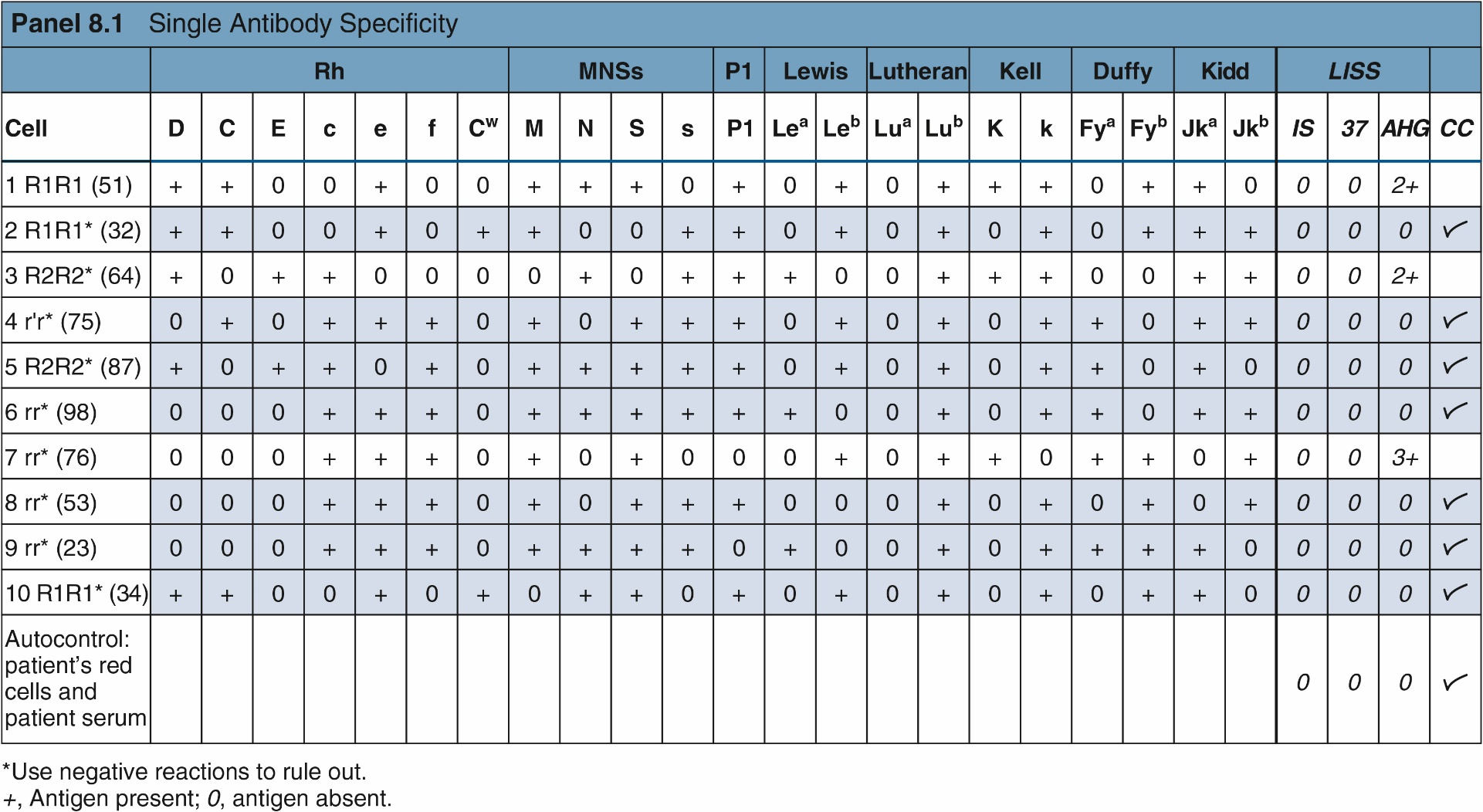 Interpretation Guidelines (1 of 2)
Reaction strength
Reactions with varying strengths indicate multiple antibodies
Strength is also affected by dosage
Ruling out antibodies
Panel cells that are negative in all phases can be used to rule out antibodies
Begin with the first panel cell that is negative in all phases and cross out any antigens present
Panel cells that are heterozygous should not be crossed out, because the antibody may be too weak to react
Interpretation Guidelines (2 of 2)
Matching the pattern
The pattern of reactions matches one of the antigen columns when a single antibody is present
Multiple antibodies show varying patterns
 Rule of three
To ensure valid results, 3 antigen-positive cells must react and 3 antigen-negative cells must not react with the patient’s serum or plasma
If this does not occur, additional panel cells (selected cells) are used
Example of Ruling Out and Matching the Pattern
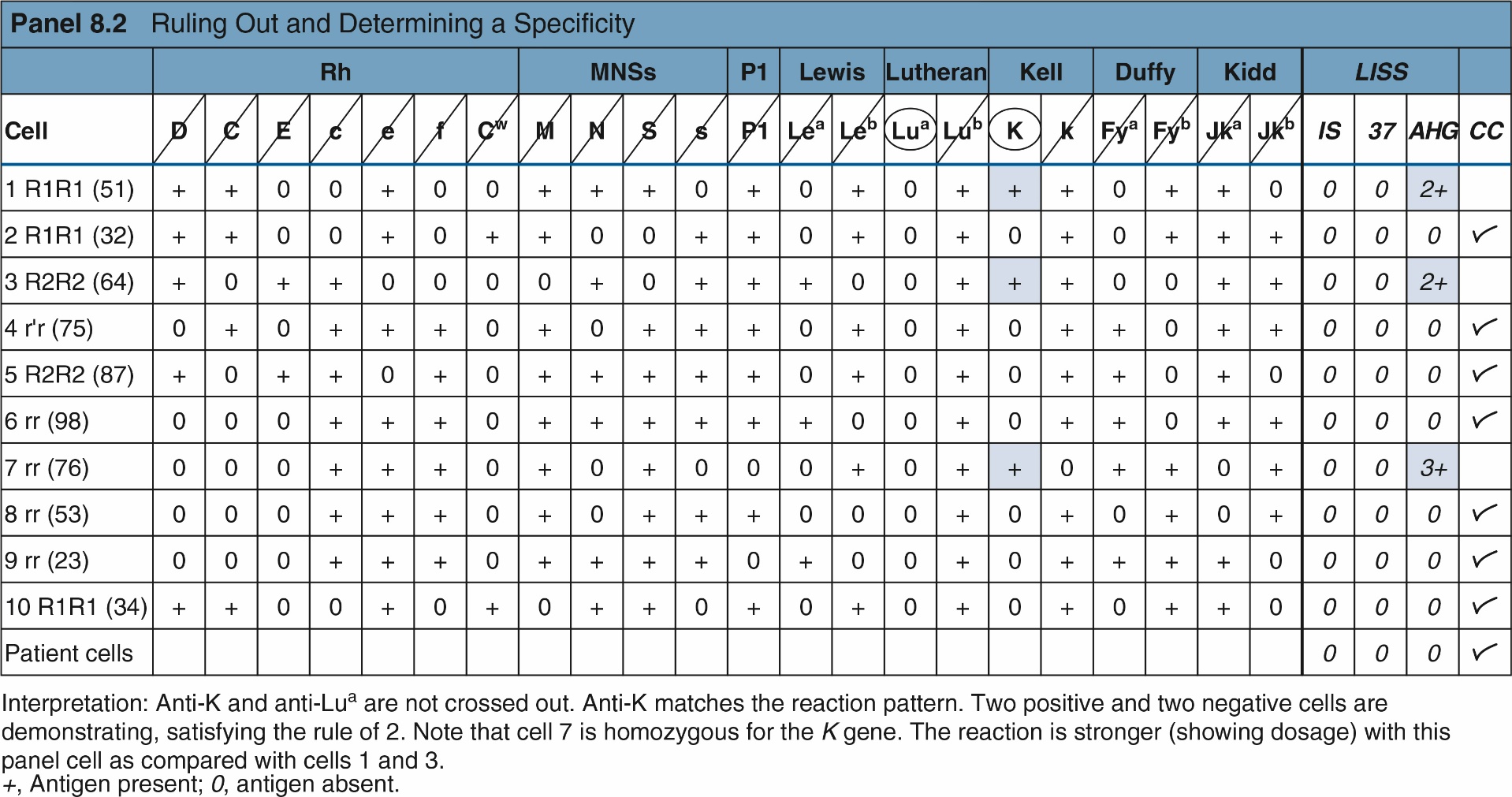 Interpretation Guidelines
Phenotyping the patient
Another way to confirm the presence of antibody is to determine the patient’s phenotype for antigen
Individuals do not make alloantibodies toward antigens on their own RBCs
If the patient has recently been transfused, RBC separation techniques should be used before phenotyping is done
Multiple Antibodies
Matching the pattern is more difficult when     multiple antibodies are present
Varying reactions may also be observed
Special techniques can be used to help identify multiple antibodies
Selected cells
Proteolytic enzymes
Other chemicals (e.g., dithiothreitol)
Dithiothreitol is often used to denature Kell antigens
Proteolytic Enzymes
Enzymes are used to eliminate or enhance antibody activity
Duffy and MNS antigens are destroyed 
Rh, Kidd, and Lewis antigens are enhanced 
One-stage test
Enzymes, RBCs, and serum are simultaneously incubated
Two-stage test
Panel cells are pretreated with enzymes, washed, and then used as usual
Example
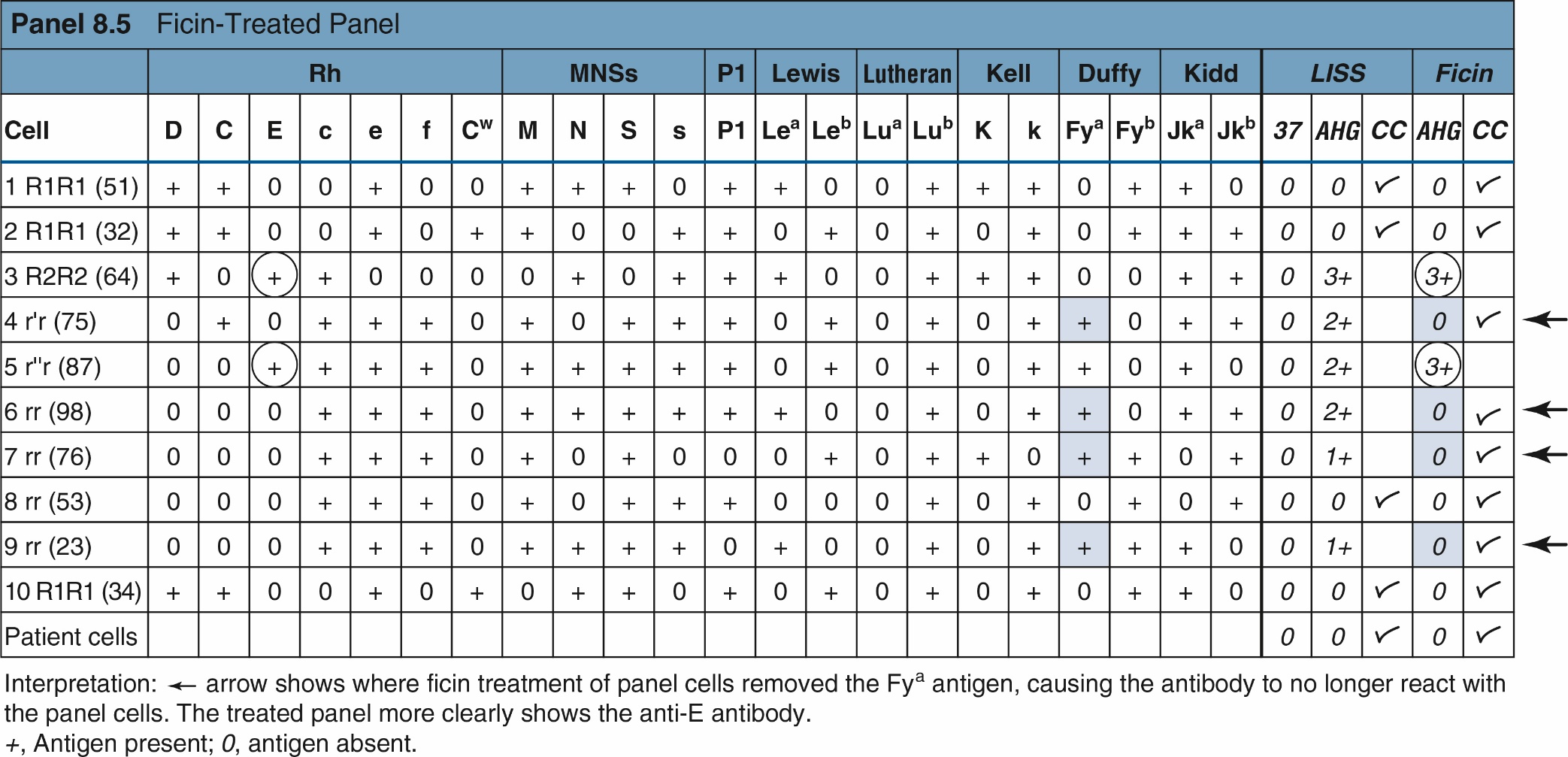 Antibodies to High-Frequency Antigens
High-frequency antigens occur in the population at a frequency of 98% or higher
Suspect an alloantibody to a high-frequency antigen if most panel cells are positive
Additional testing may be needed to confirm the presence of the antibody
Enzymes to enhance or destroy antigens
Dithiothreitol to destroy Kell antigens
High-Frequency Antibodies
Example
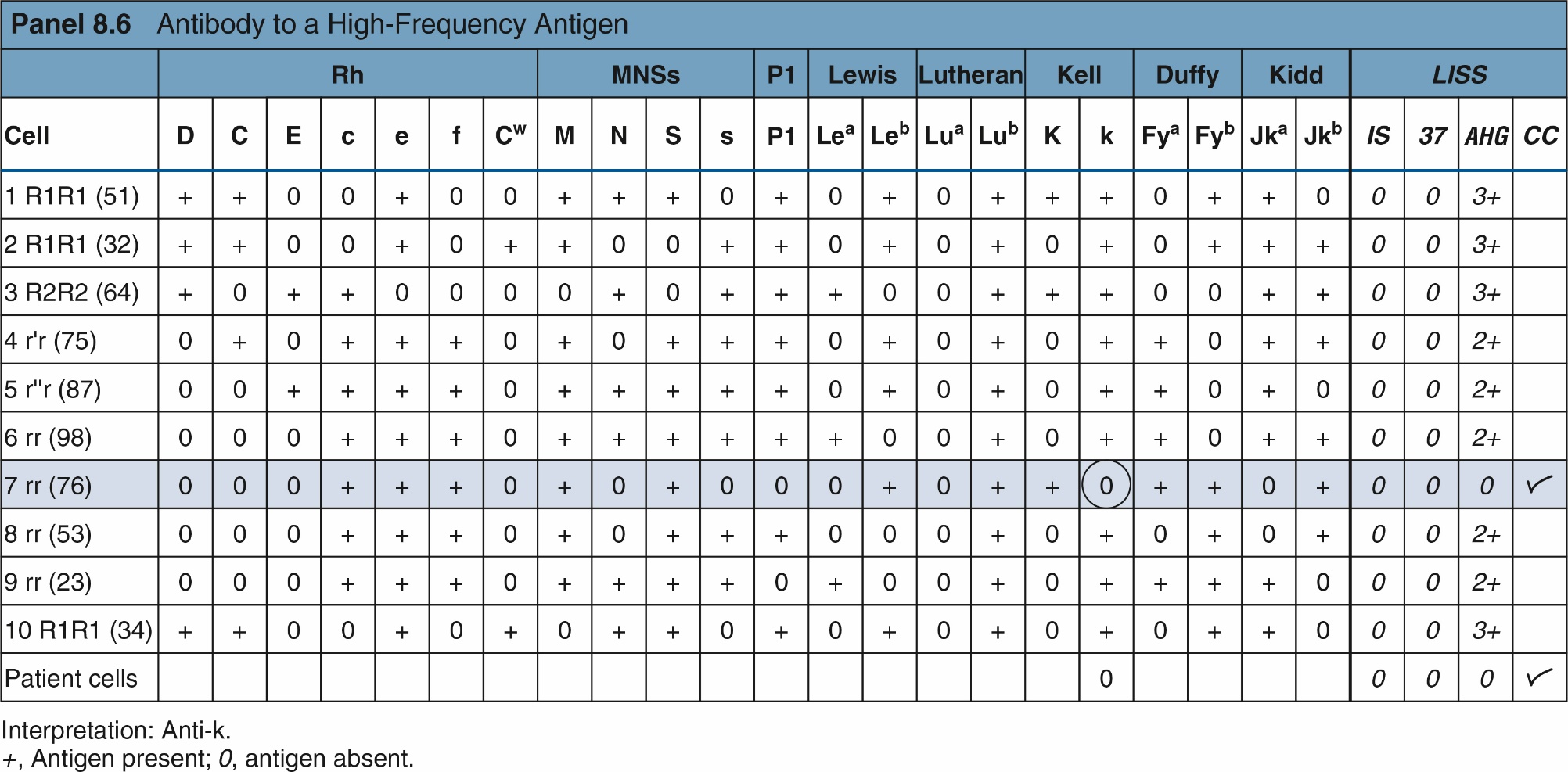 High-Titer, Low-Avidity Antibodies
Antibodies to high-frequency antigens that react weakly
React at AHG phase
Not implicated in transfusion reactions or HDFN
Antibodies to Low-Frequency Antigens
May occur alone or are suspected when the screen is negative and crossmatching is positive
Only one reactive cell suggests this type of antibody
Common antibodies include
Anti-Cw, anti-Wra, anti-V, anti-Cob, anti-Bga, anti-Kpa, and anti-Lua antibodies
Enhancing Weak IgG Antibodies
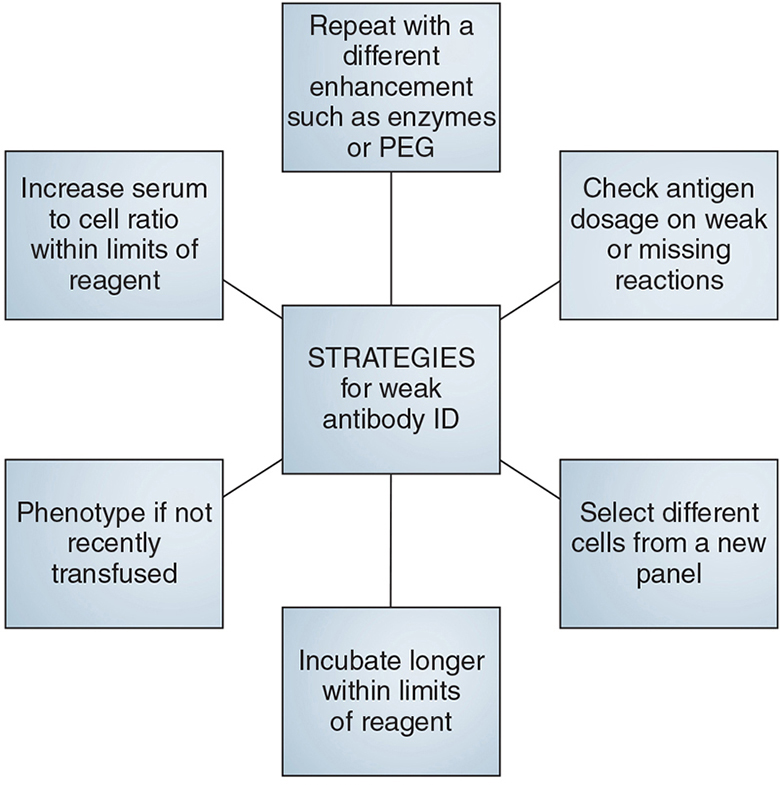 Cold Alloantibodies
IgM antibodies that react during IS crossmatching and sometimes at 37° C
Not clinically significant
Anti-P1, anti-M, and anti-N antibodies have variable reactions
To enhance reactions, incubate below room temperature
To avoid reactions, neutralization can be performed so that clinically significant antibodies may be detected
Example
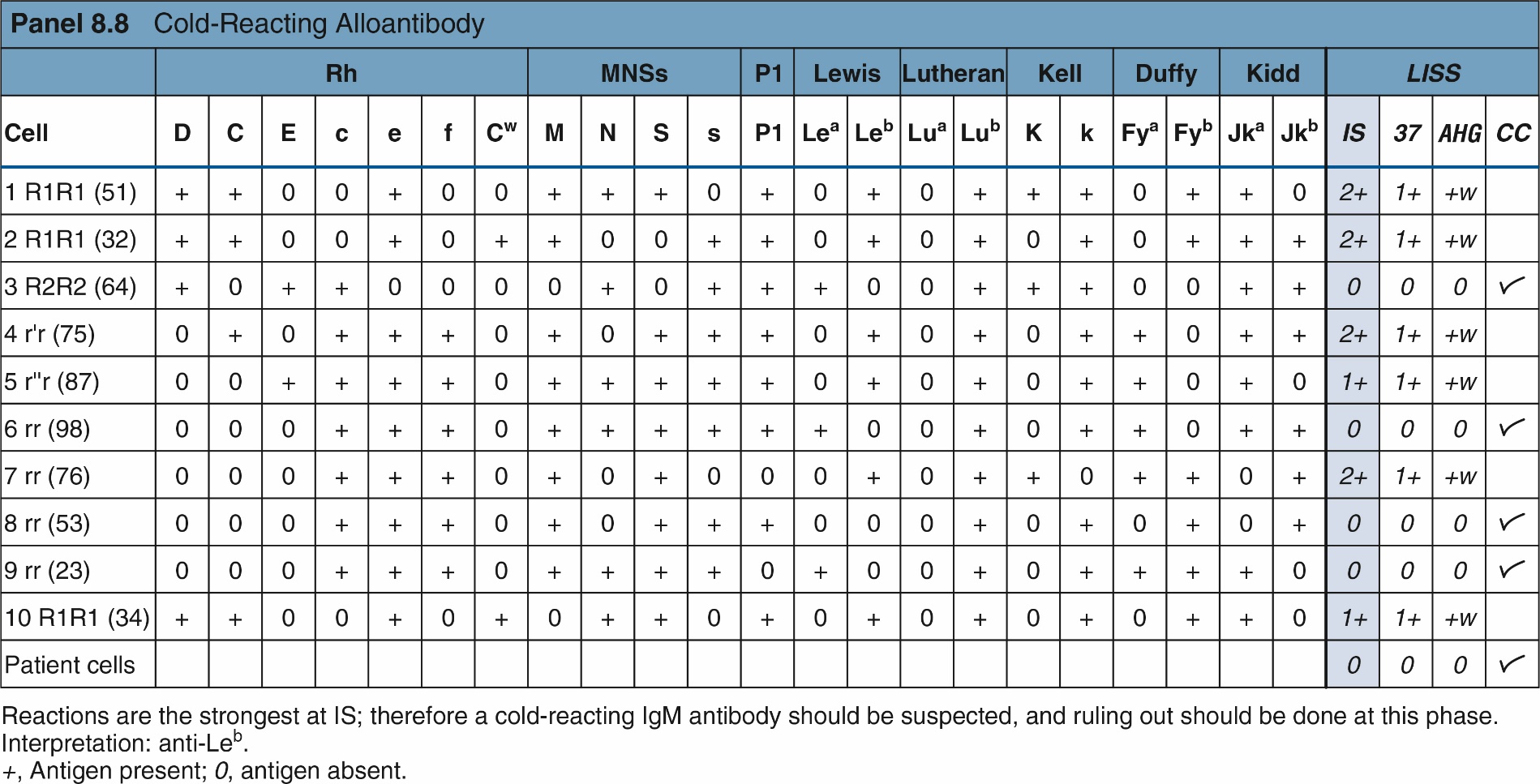 Autoantibodies
Autoantibodies usually react with all reagents and self and donor RBCs, regardless of the antigens present
The autocontrol and DAT are also positive
It is important to identify underlying alloantibodies when an autoantibody is encountered
Adsorption techniques are usually performed to remove autoantibodies
Cold Autoantibodies
Typical cold autoantibodies react during IS crossmatching and have a positive autocontrol and DAT (to C3)
Cold autoantibodies may occur in individuals with a history of mild anemia, Mycoplasma pneumoniae infection, or infectious mononucleosis
Most cold autoantibodies are anti-I, anti-H, and anti-IH; “cold panels” can aid in identifying them
Example
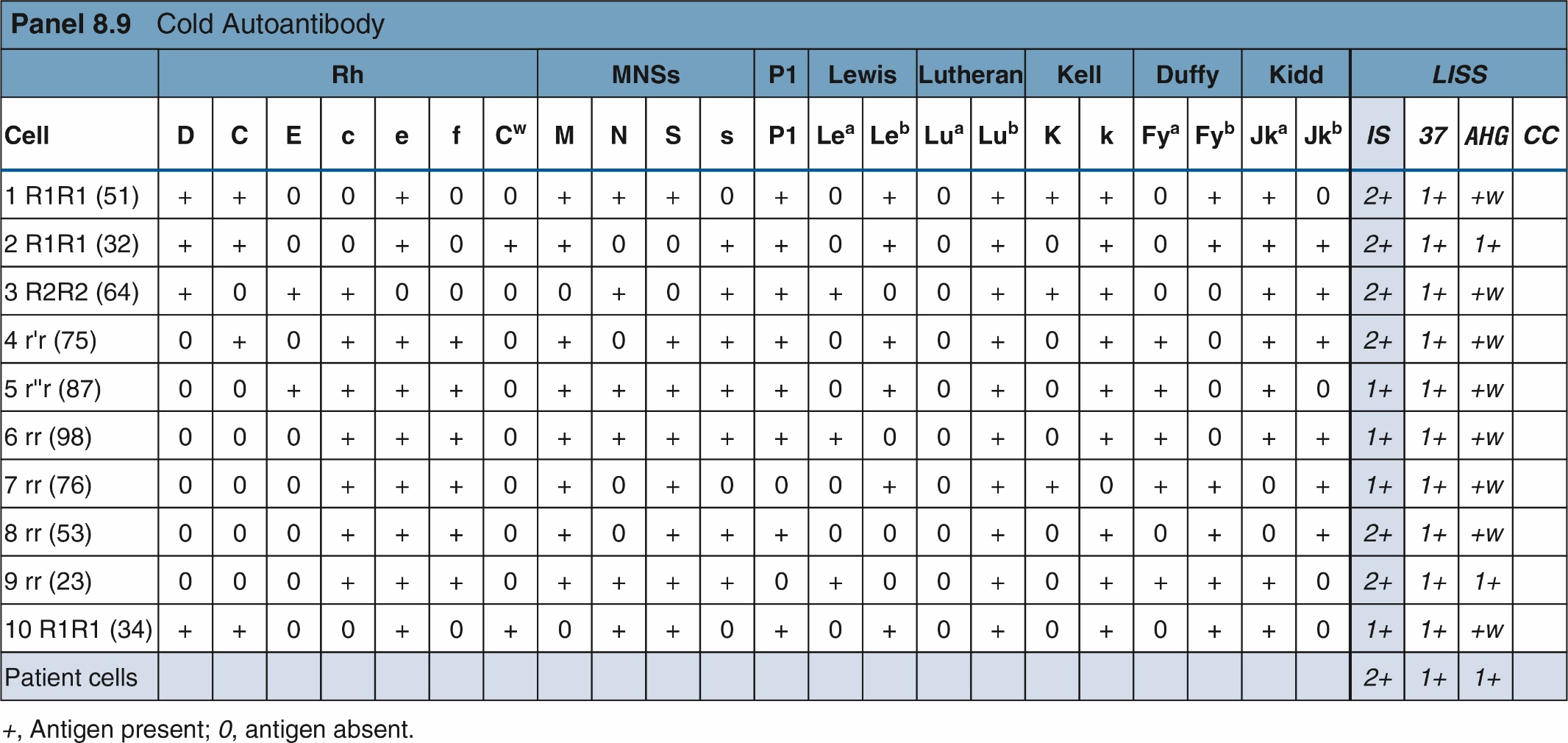 Avoiding Cold Autoantibody  Reactions
Use a monospecific IgG AHG reagent rather than a polyspecific reagent
Skip IS crossmatching and testing at 37° C
Use 22% bovine serum albumin instead of LISS
Prewarming all tubes to 37° C will avoid reactivity
Note: washing with warm saline is not advised when prewarming the tubes
Use adsorption techniques if all else fails
Prewarming
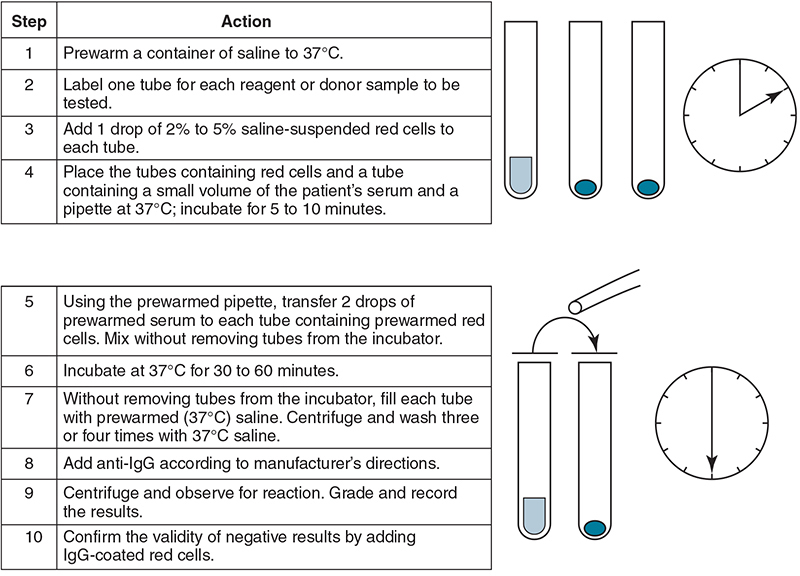 Adsorption
Warm Autoantibodies
More common than cold autoantibodies
Warm autoimmune hemolytic anemia may be idiopathic or the result of a disease or drug
Most panel cells and the autocontrol are positive
Using 22% albumin decreases reactivity
It is important to determine if underlying alloantibodies exist in these cases
Specificity
Most warm autoantibodies are directed to the Rh system, especially the e antigen
Patient will have anti-e antibody and the e antigen
Positive DAT
Providing e-negative blood may increase RBC survival in chronic hemolytic situations
Medications can also cause formation of warm autoantibodies
Drug Mechanisms
Elution (1 of 2)
To identify antibodies when the DAT is positive, the IgG must be detached by using the elution technique
The recovered antibody is called the eluate
Eluate is used in an antibody panel to identify antibody
Elution is performed in suspected cases of HDFN and may not be reactive in all cases of warm autoantibodies
Elution (2 of 2)
Adsorption (1 of 2)
Warm autoantibodies may need to be removed to test for underlying alloantibodies
Cells can be pretreated with dithiothreitol or a combination of enzymes and dithiothreitol (ZZAP) to remove any in vivo attached antibodies
Adsorption (2 of 2)
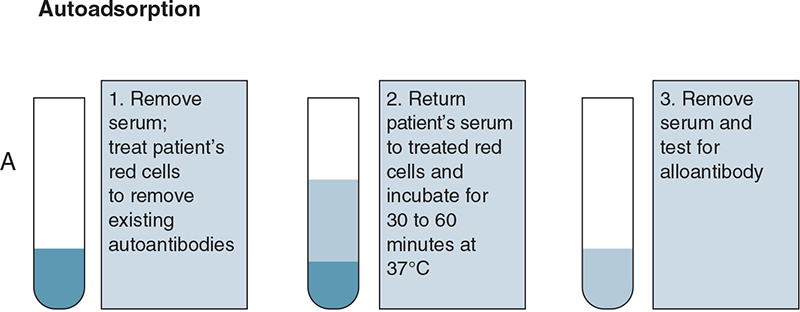 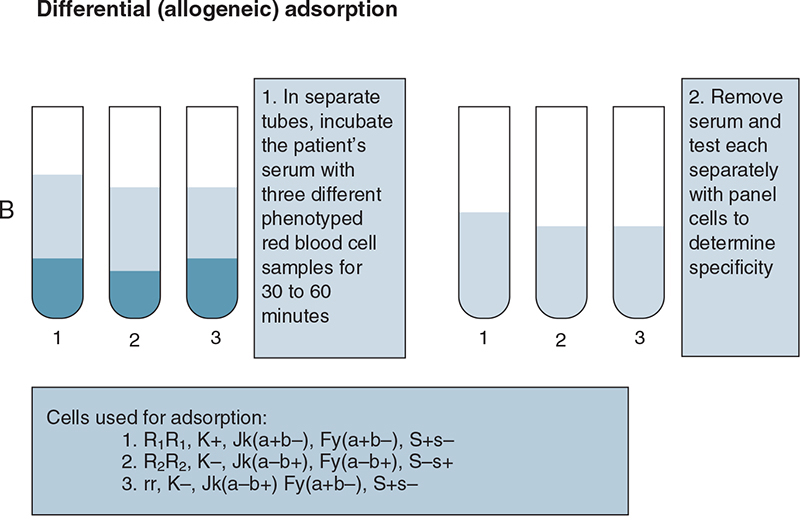 Other Problems
Phenotyping RBCs coated with IgG can be a challenge
Treating cells with chloroquine diphosphate will disassociate the IgG from the RBCs without harming the antigens